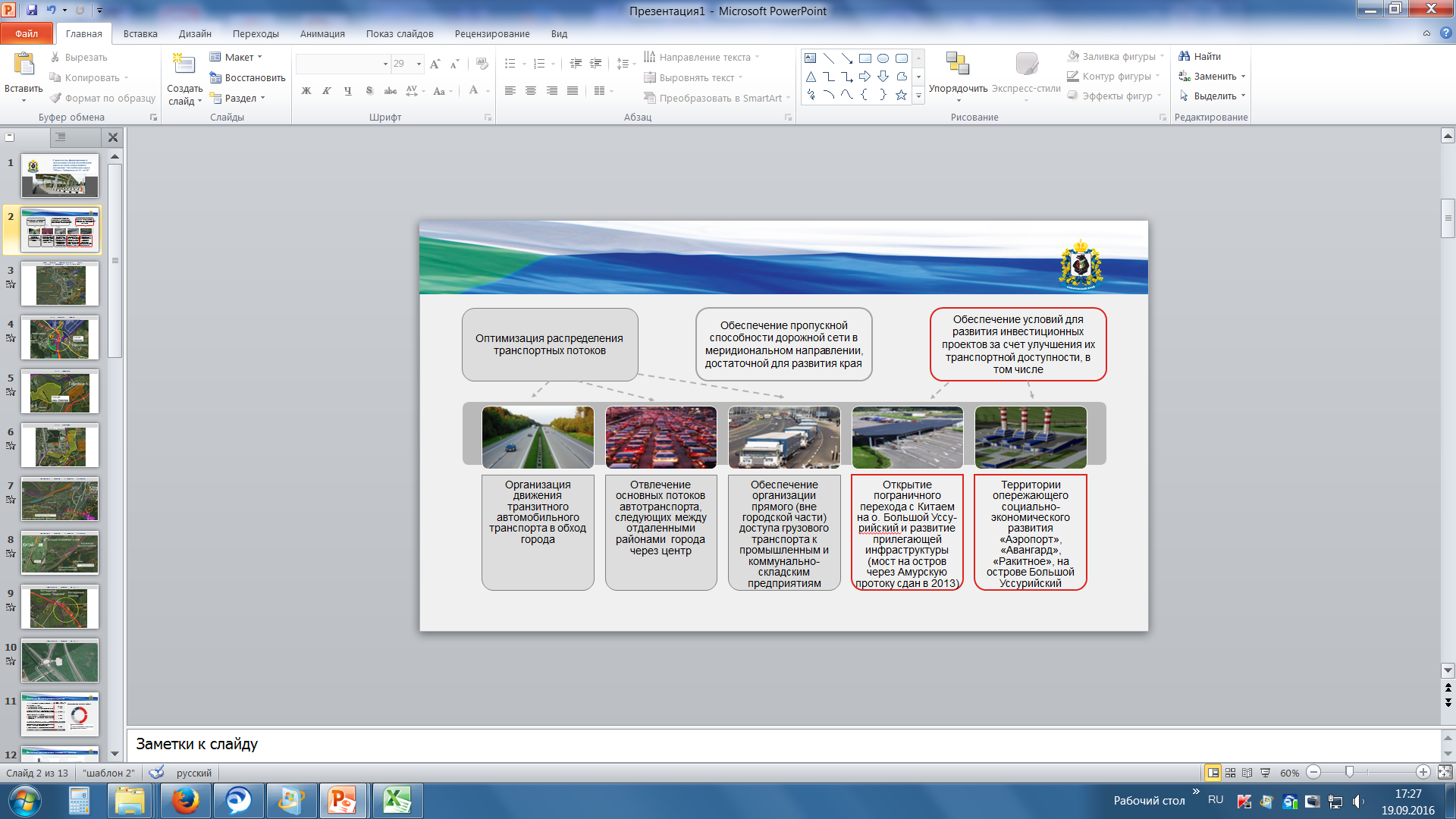 ПРАВИТЕЛЬСТВО ХАБАРОВСКОГО КРАЯ
Система кадровых резервов в Хабаровском крае: технология формирования и использования
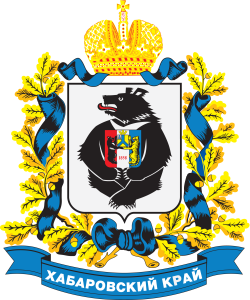 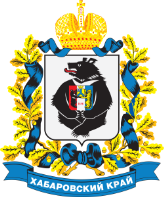 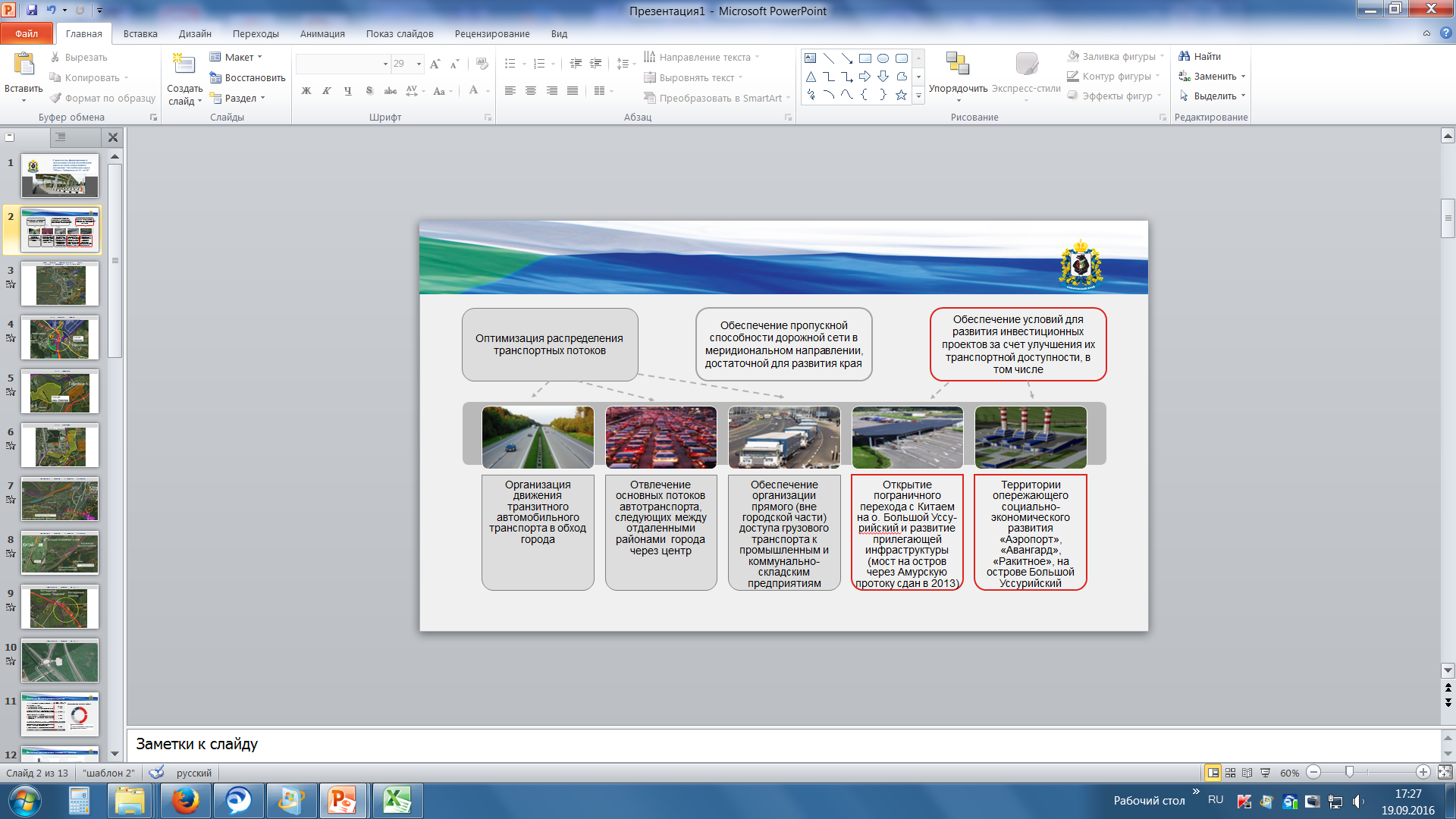 ПРАВИТЕЛЬСТВО ХАБАРОВСКОГО КРАЯ
Система кадровых резервов в Хабаровском крае
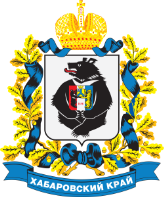 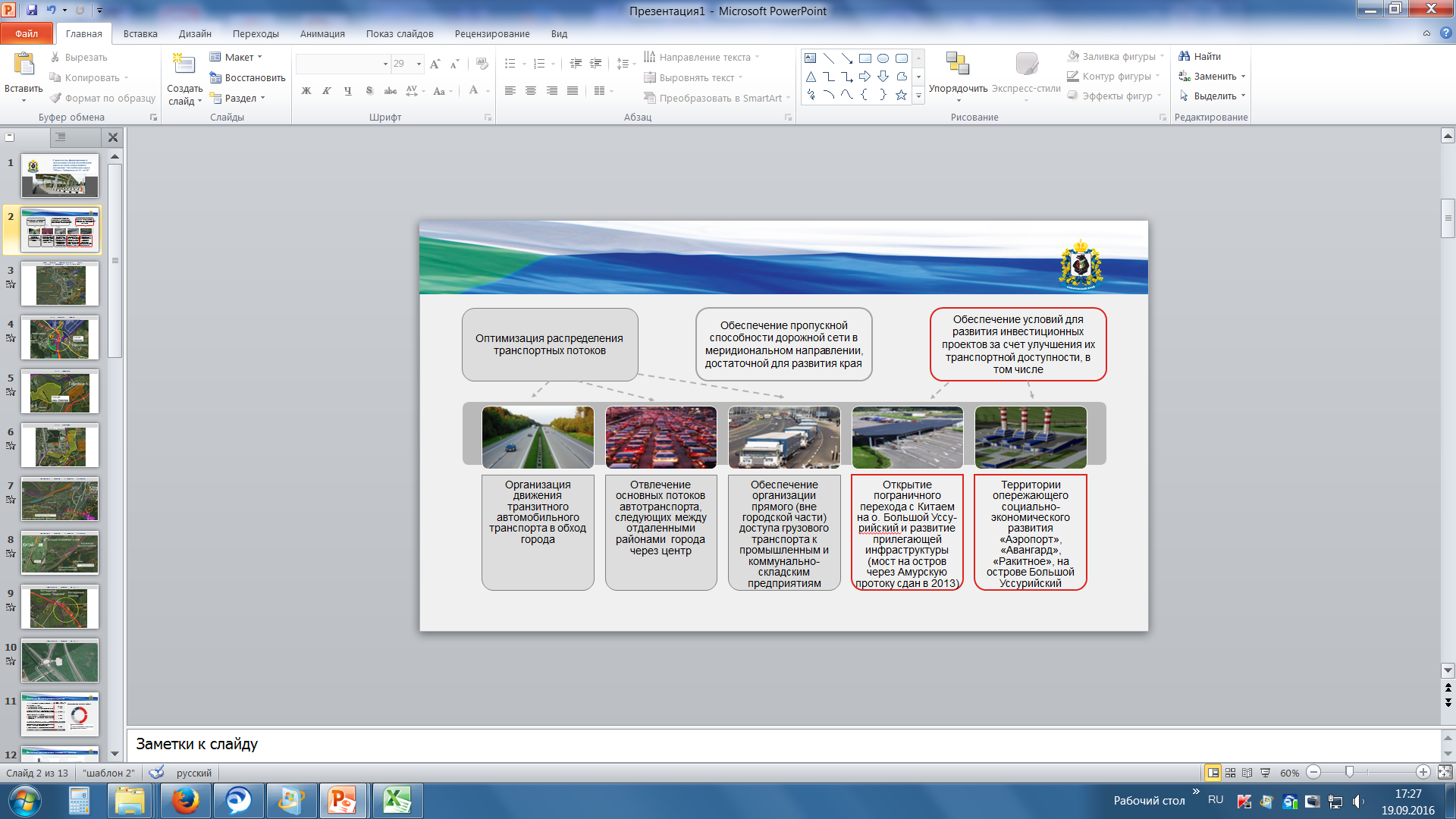 ПРАВИТЕЛЬСТВО ХАБАРОВСКОГО КРАЯ
Численность кадровых резервов в Хабаровском крае
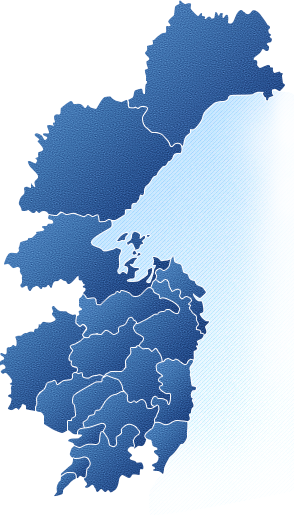 182 чел.
546чел
698чел.
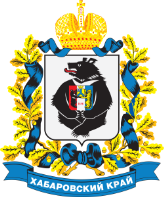 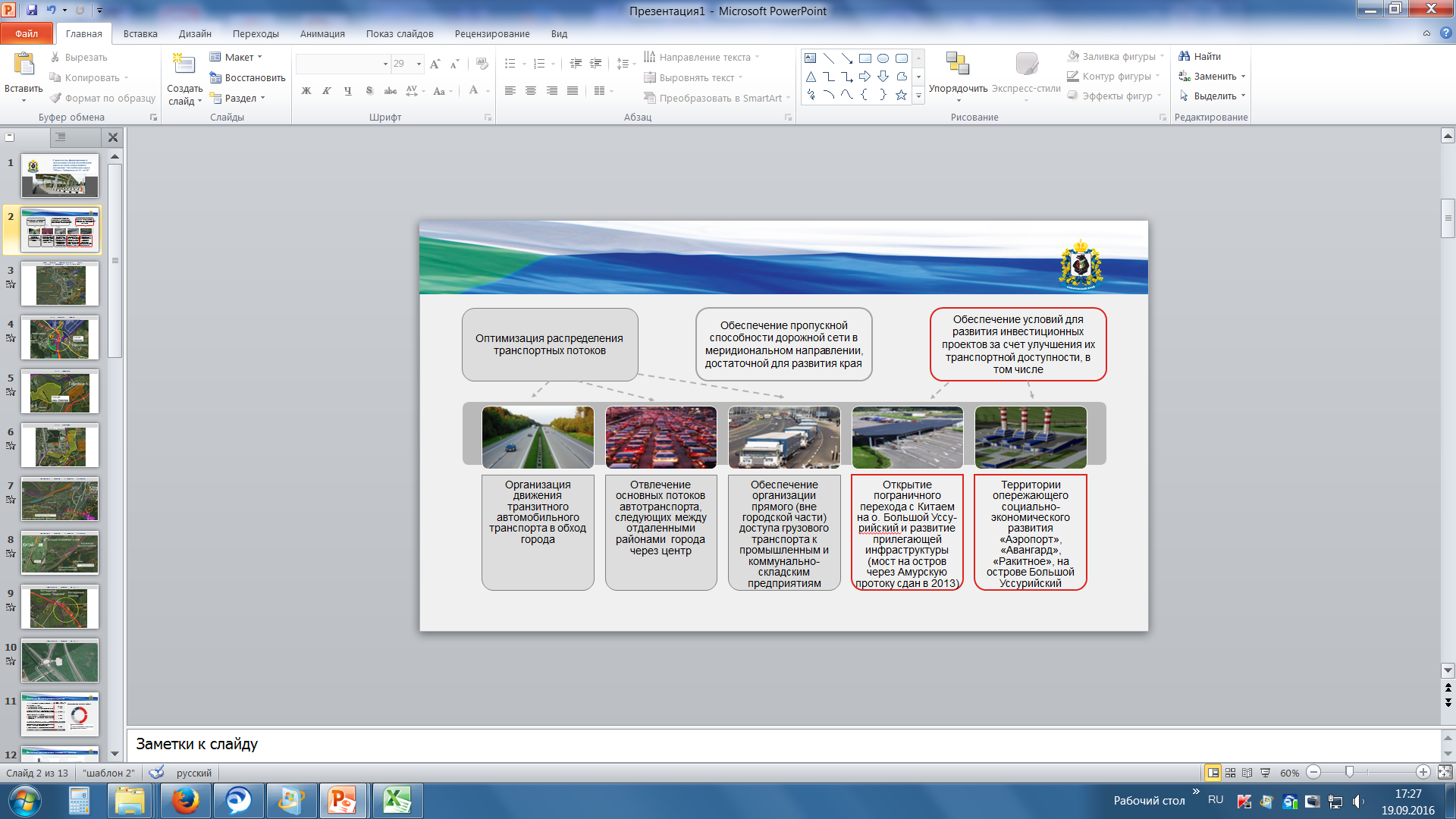 ПРАВИТЕЛЬСТВО ХАБАРОВСКОГО КРАЯ
период реализации кадровой практики
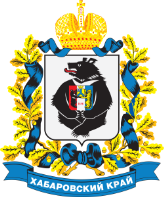 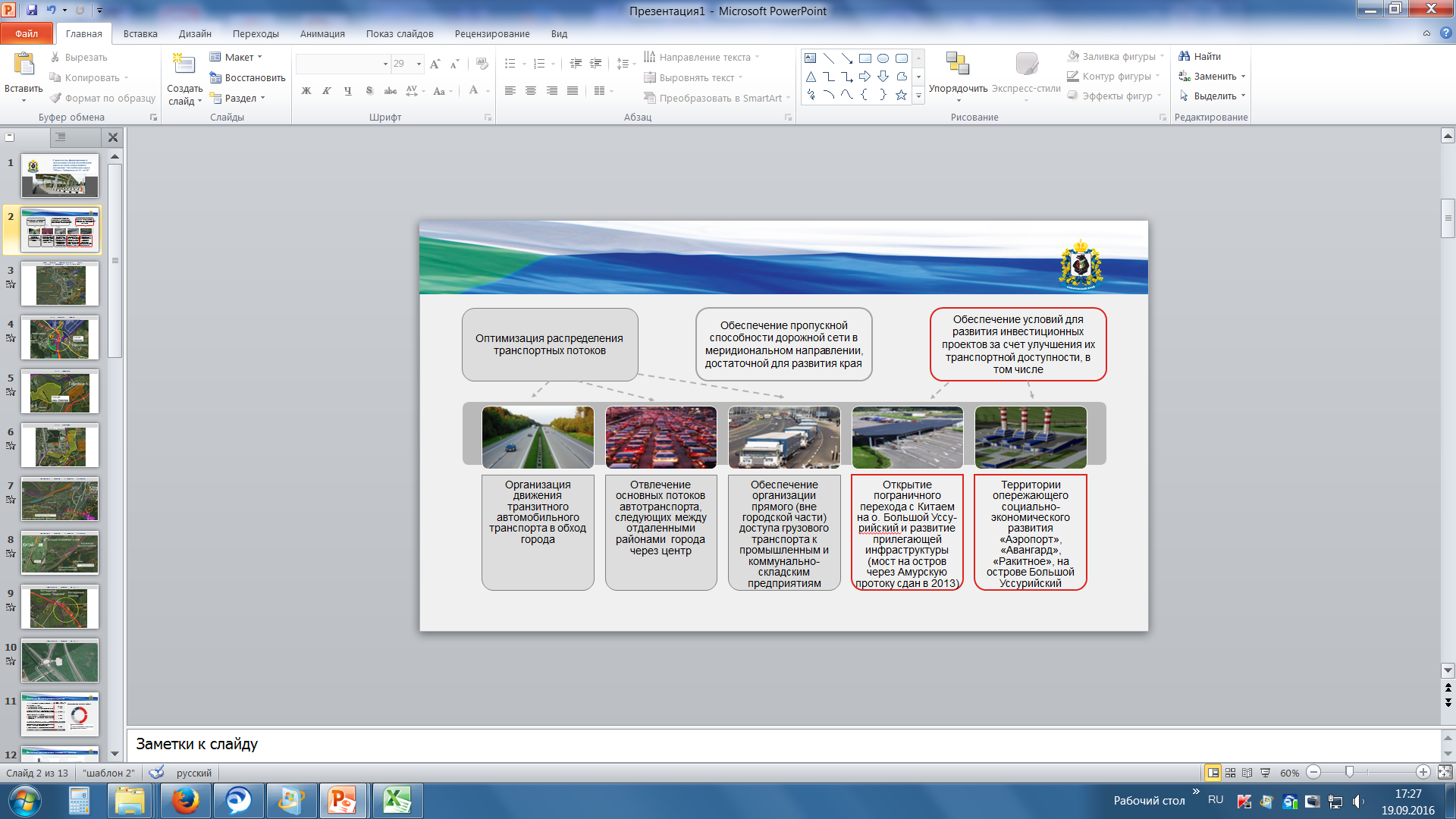 ПРАВИТЕЛЬСТВО ХАБАРОВСКОГО КРАЯ
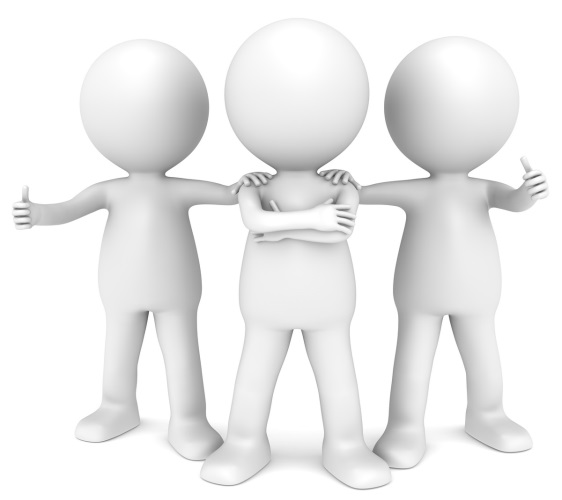 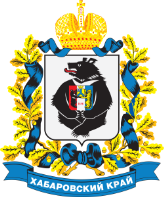 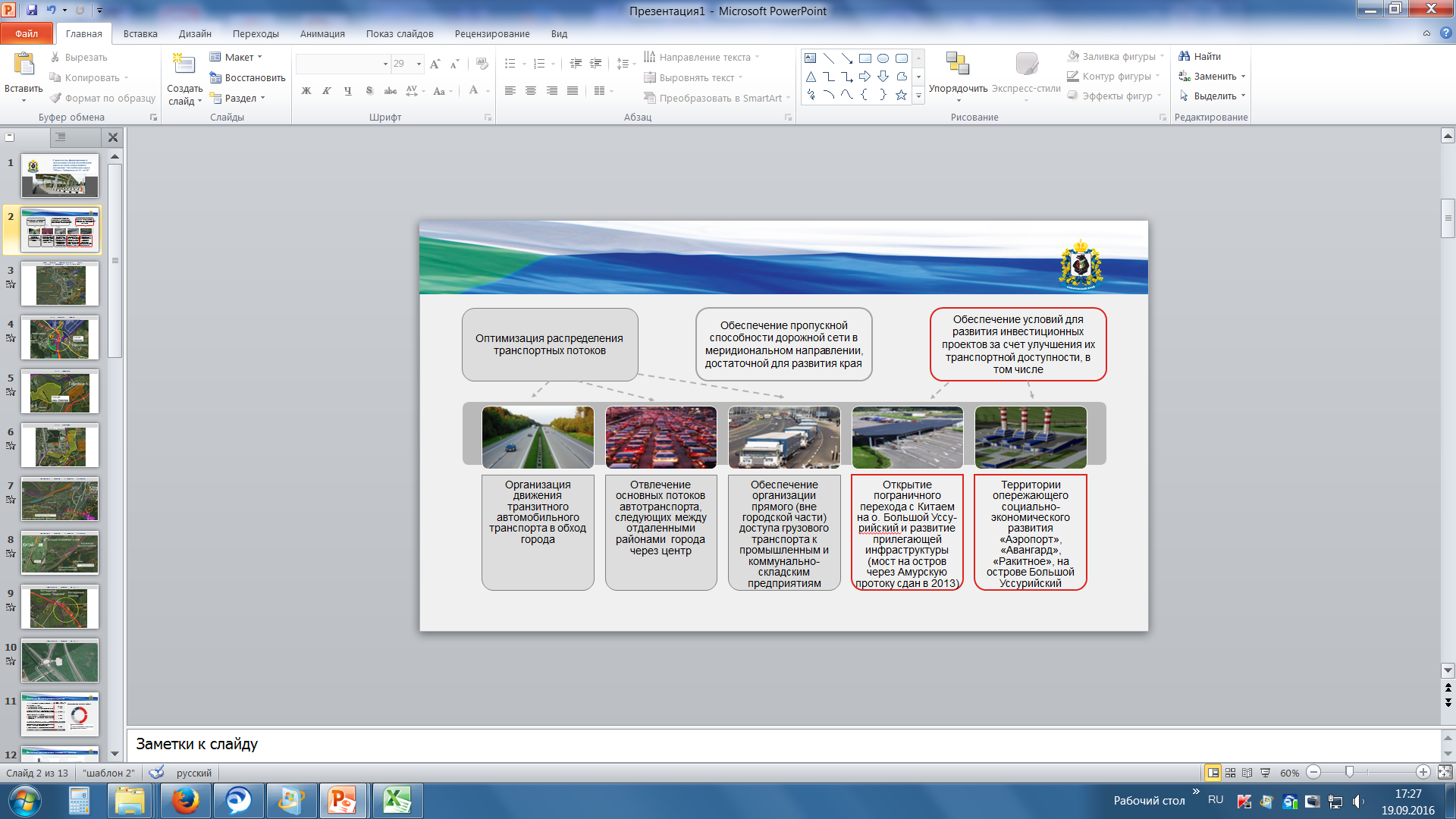 ПРАВИТЕЛЬСТВО ХАБАРОВСКОГО КРАЯ
Этапы формирования кадрового резерва Хабаровского края
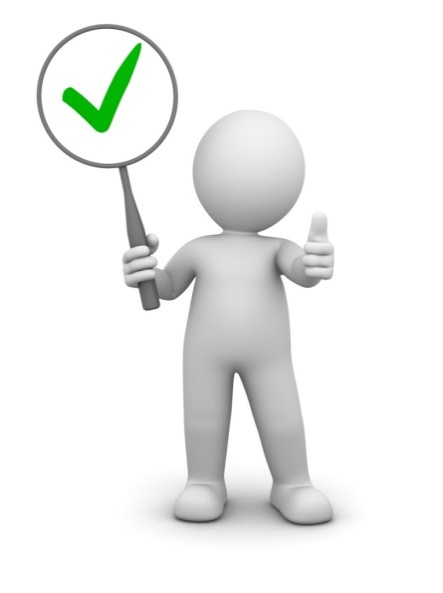 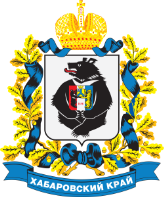 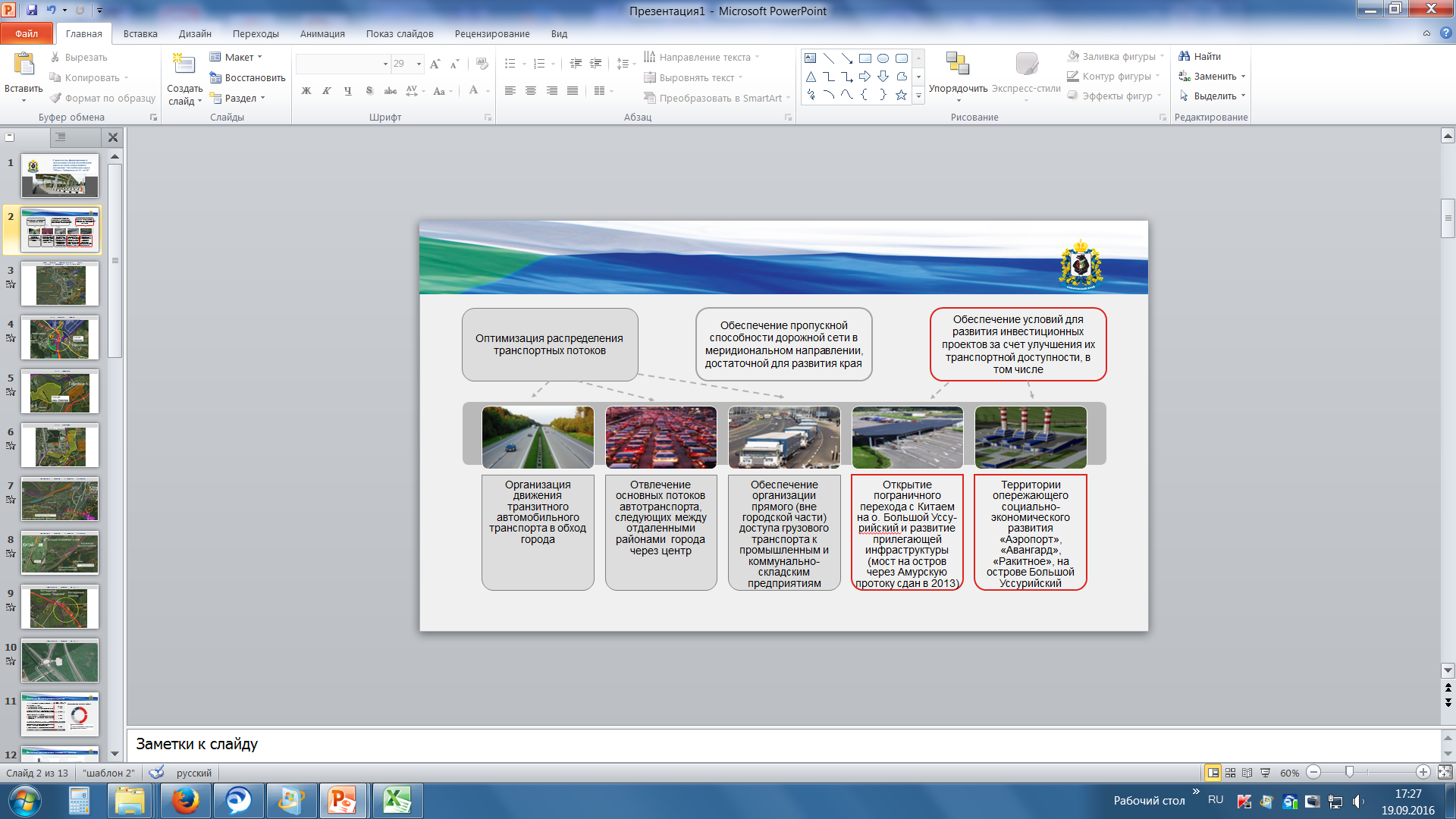 ПРАВИТЕЛЬСТВО ХАБАРОВСКОГО КРАЯ
Этапы формирования кадрового резерва Хабаровского края
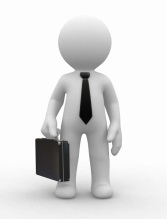 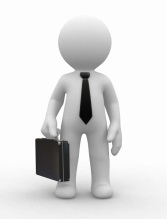 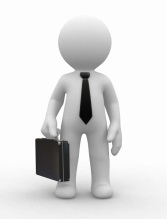 в 2014 г. на 63 человека
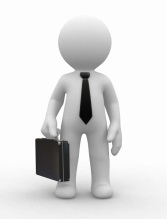 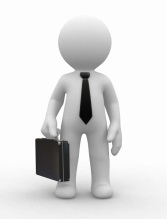 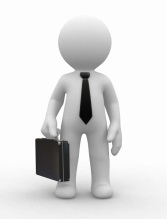 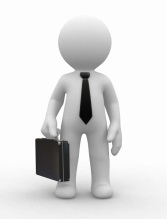 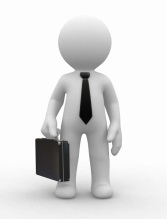 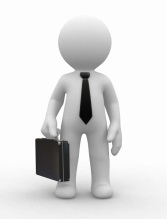 в 2015 г. на 226 человек
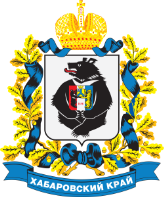 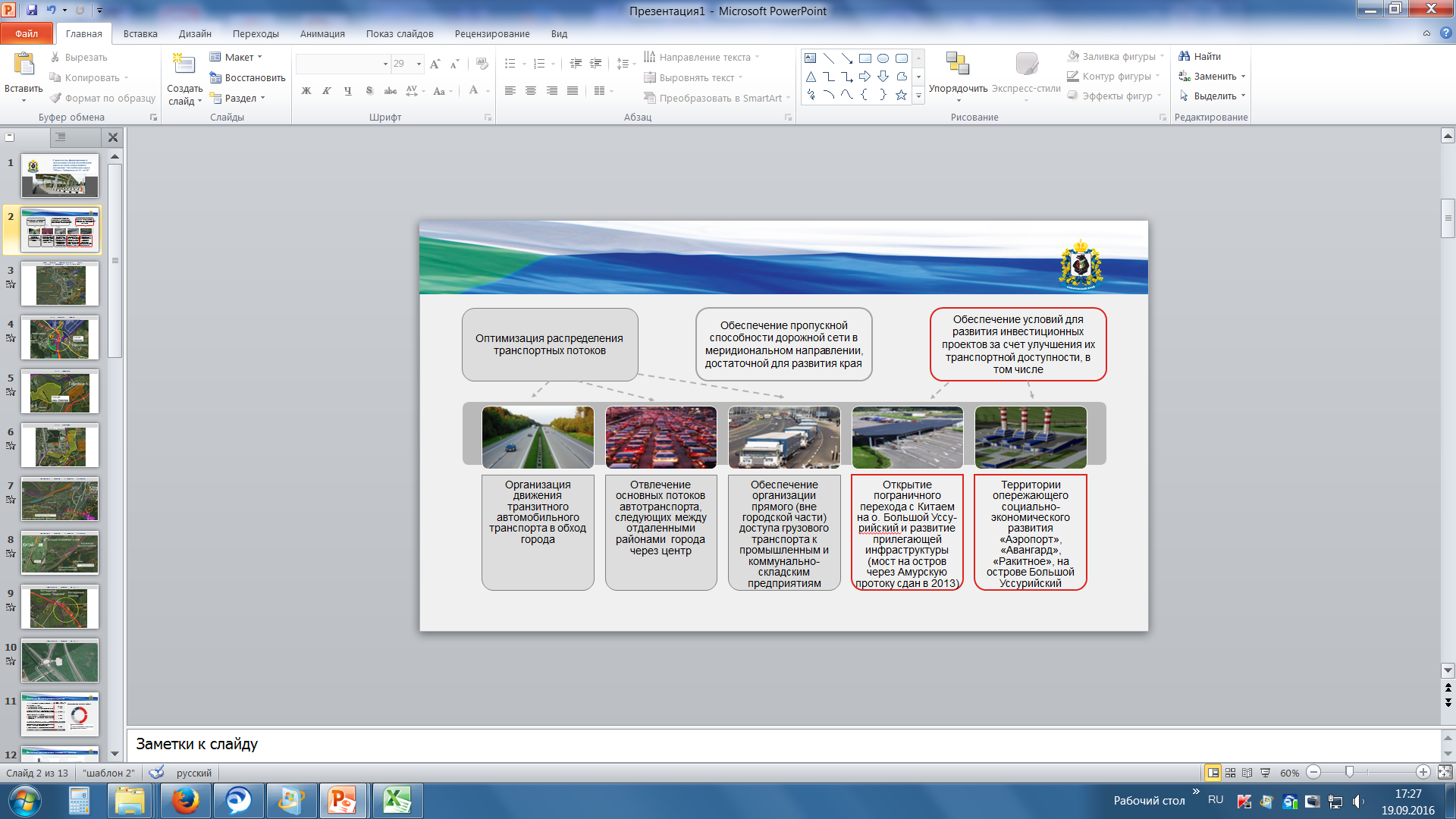 ПРАВИТЕЛЬСТВО ХАБАРОВСКОГО КРАЯ
Этапы формирования кадрового резерва Хабаровского края
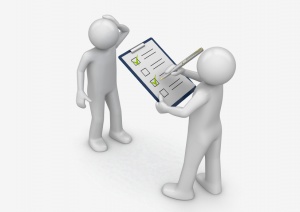 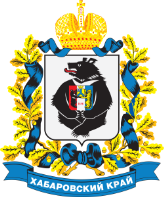 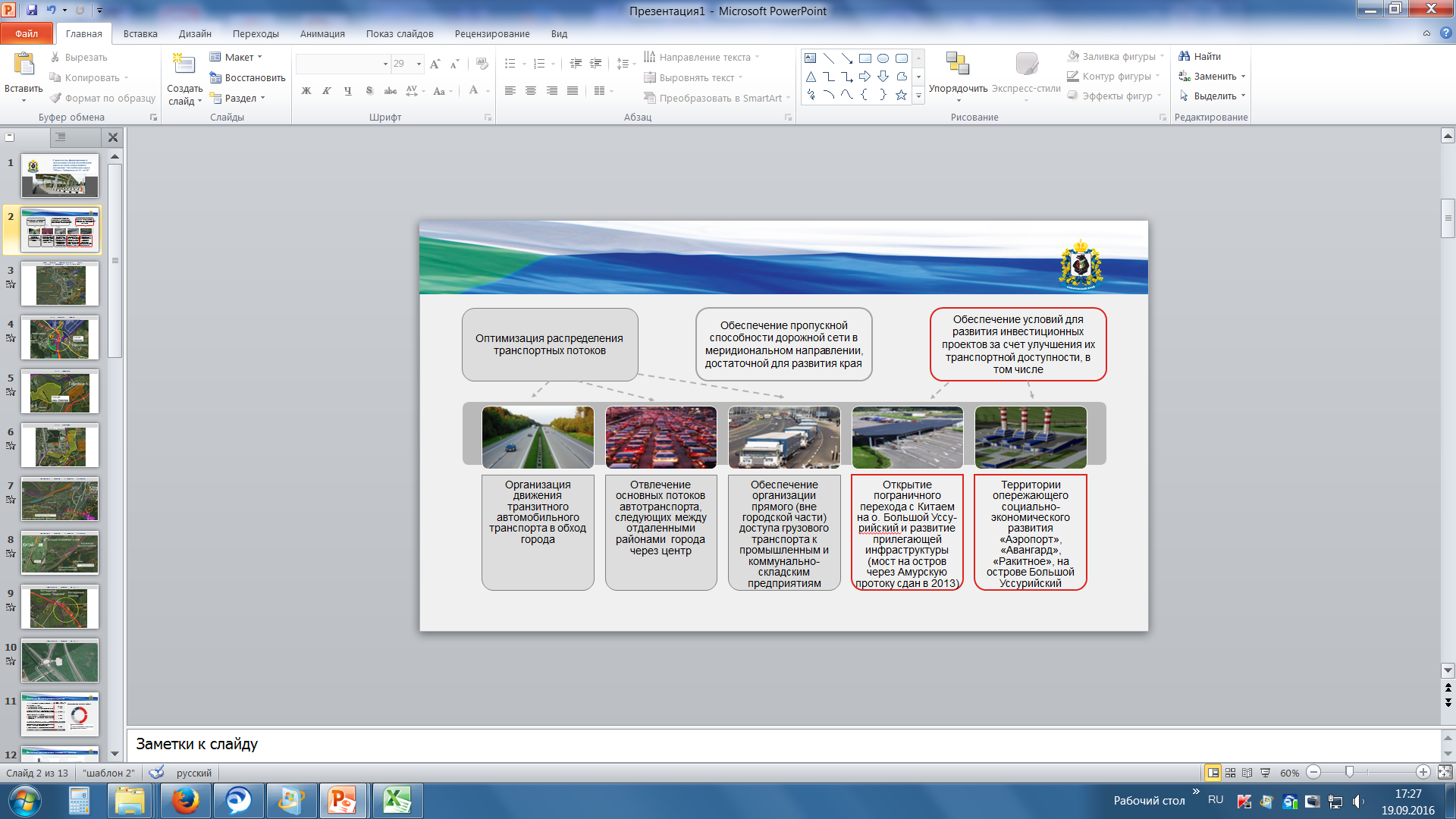 ПРАВИТЕЛЬСТВО ХАБАРОВСКОГО КРАЯ
Этапы формирования кадрового резерва Хабаровского края
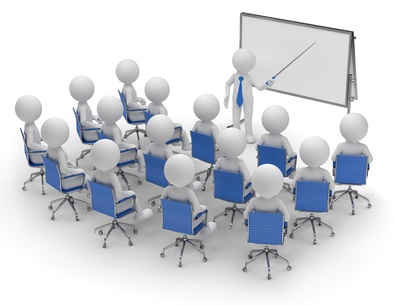 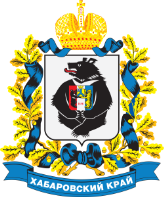 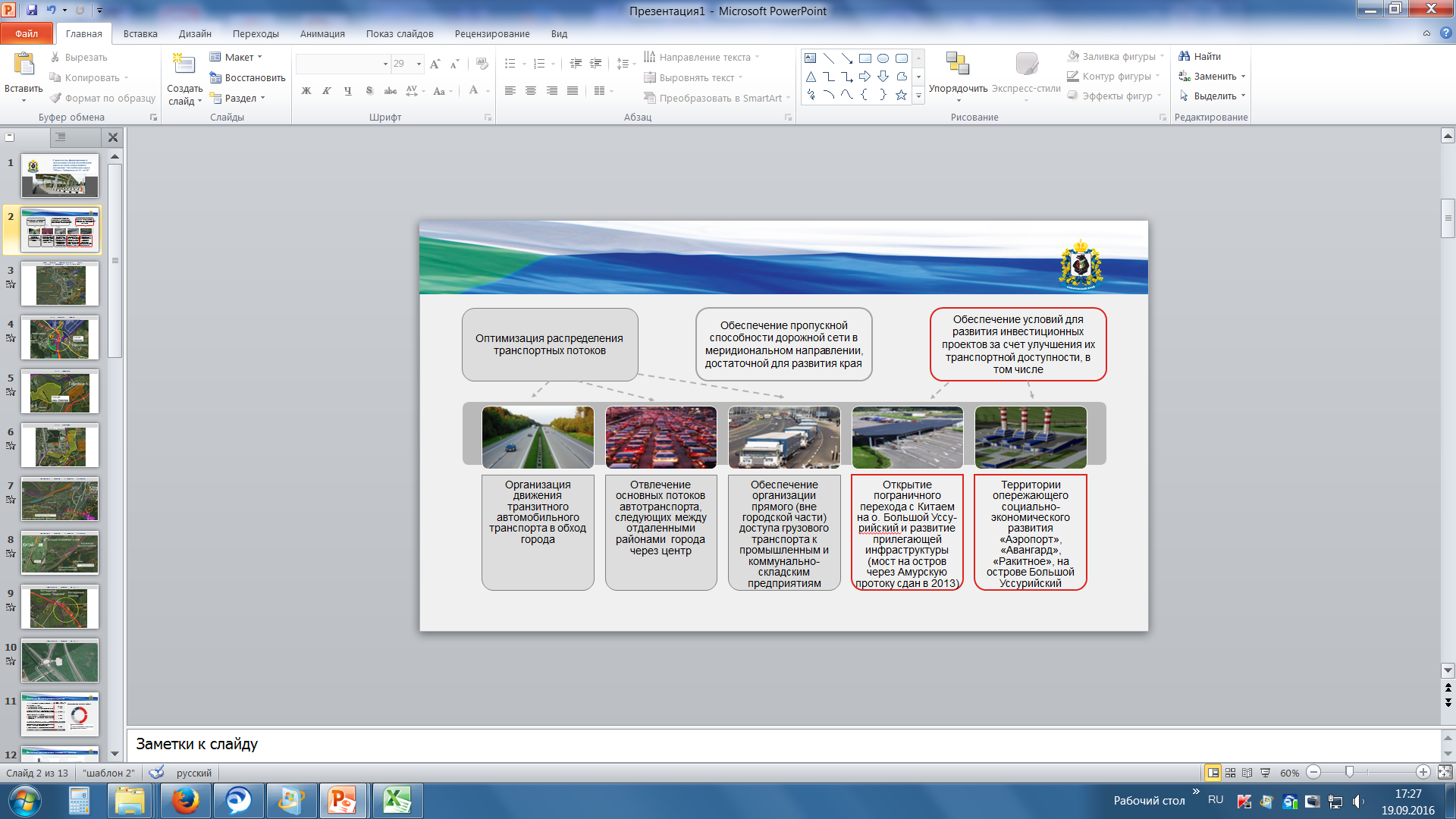 ПРАВИТЕЛЬСТВО ХАБАРОВСКОГО КРАЯ
Этапы формирования кадрового резерва Хабаровского края
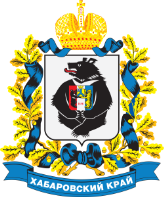 ПРАВИТЕЛЬСТВО ХАБАРОВСКОГО КРАЯ
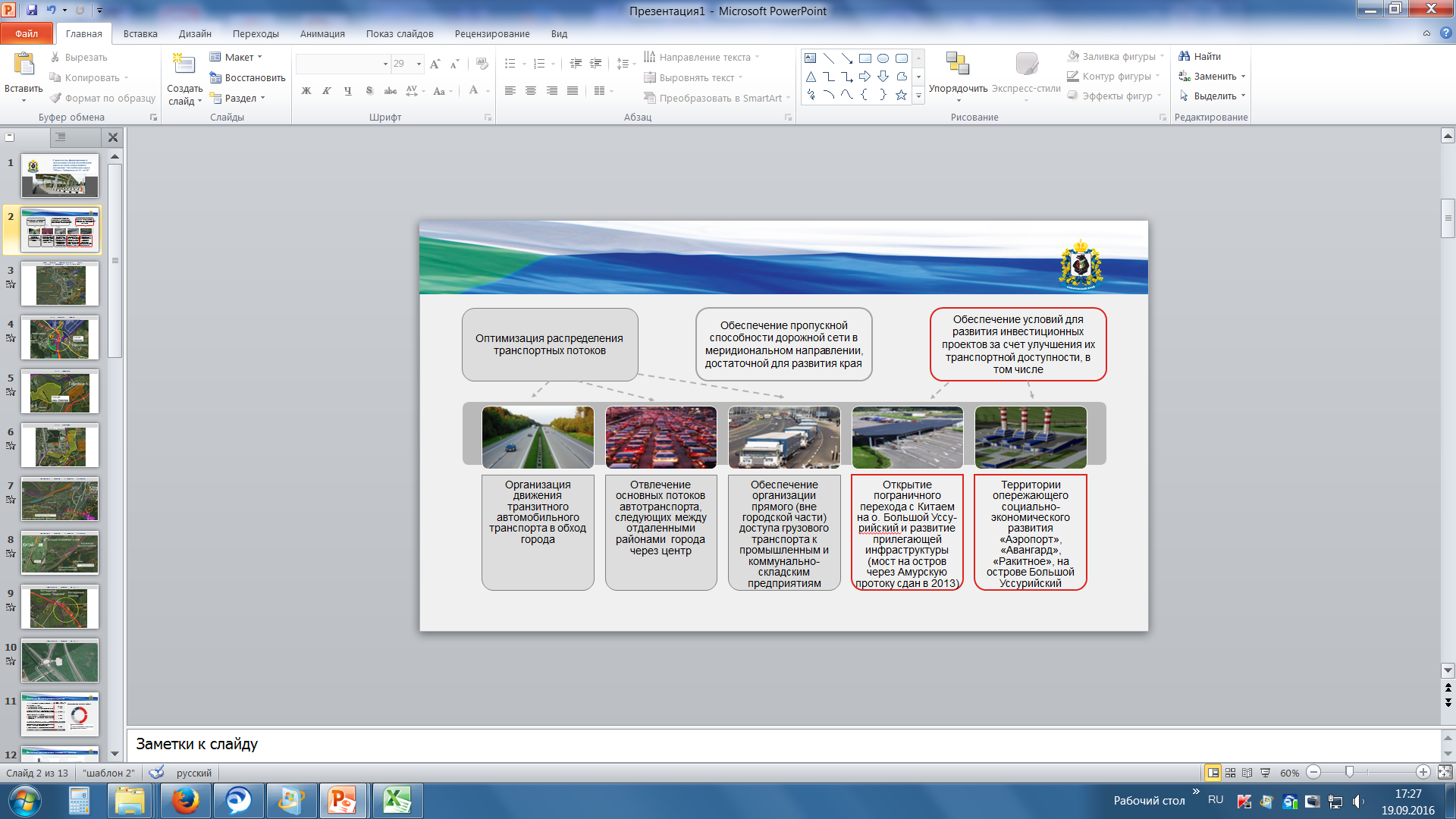 Преимущества кадровых резервов в Хабаровском крае
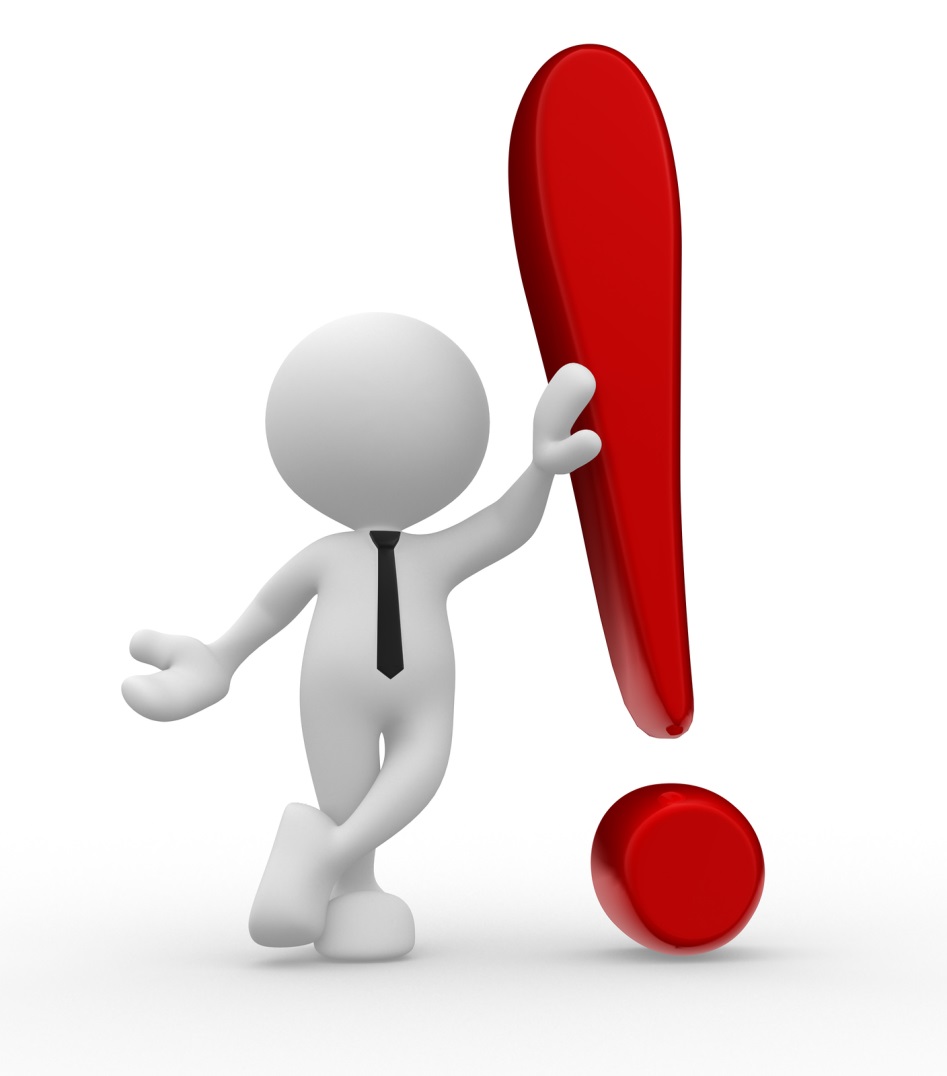 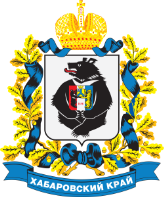 ПРАВИТЕЛЬСТВО ХАБАРОВСКОГО КРАЯ
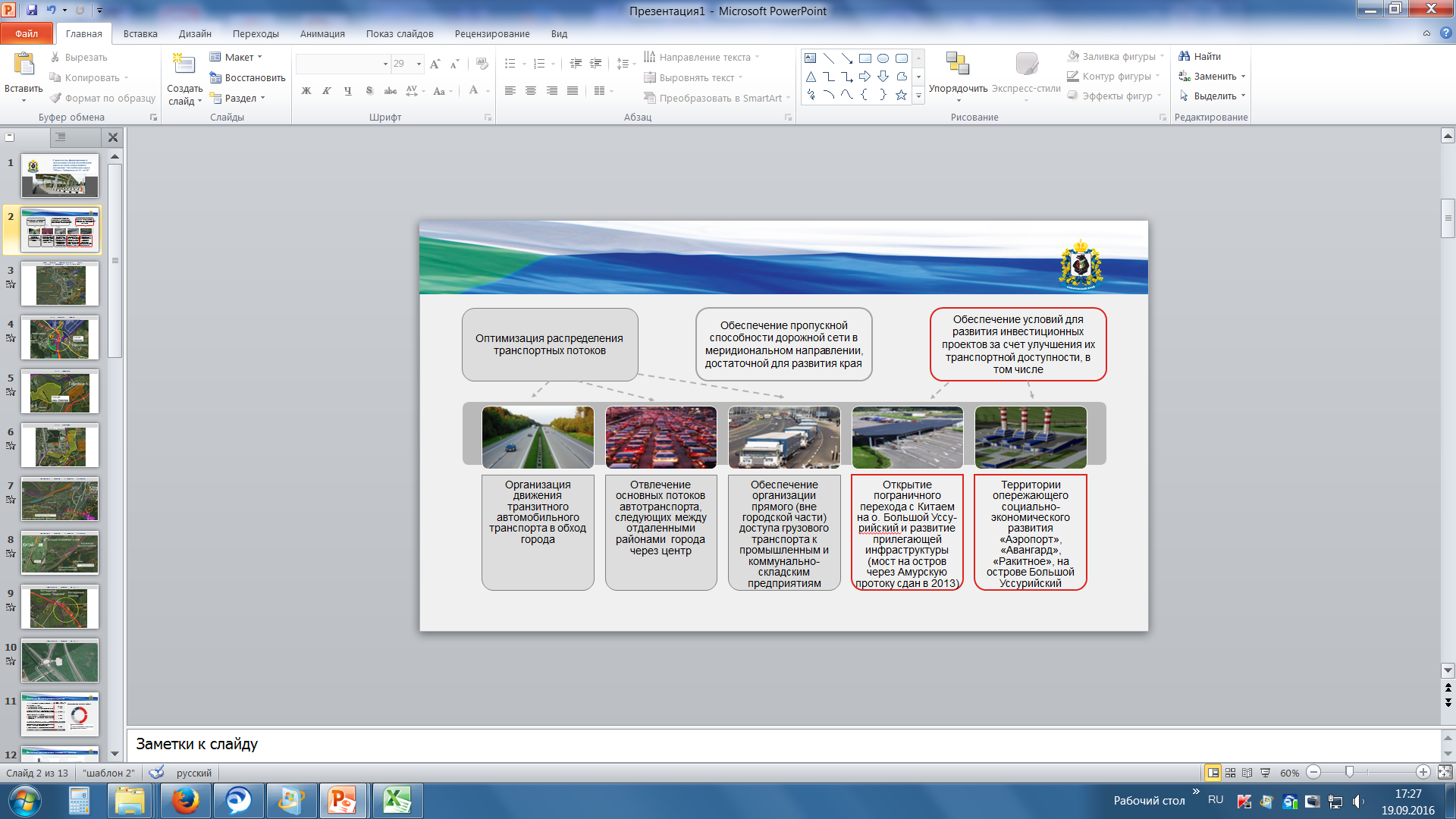 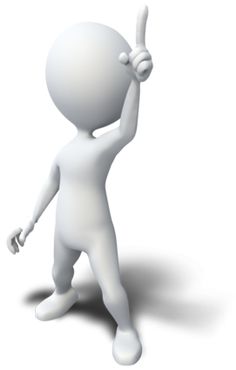 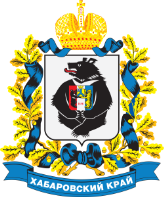 ПРАВИТЕЛЬСТВО ХАБАРОВСКОГО КРАЯ
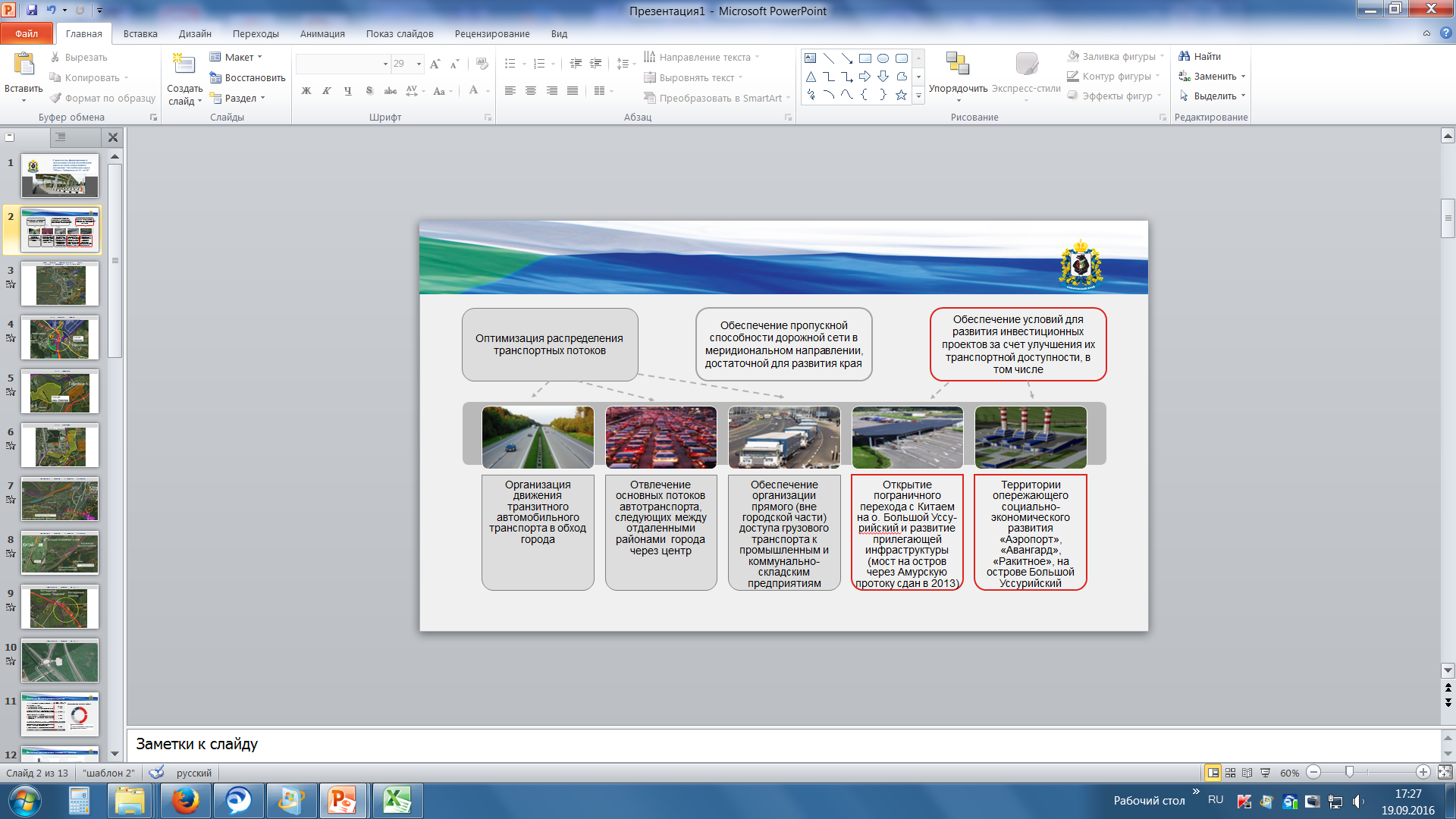 СПАСИБО ЗА ВНИМАНИЕ!
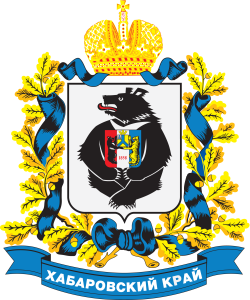